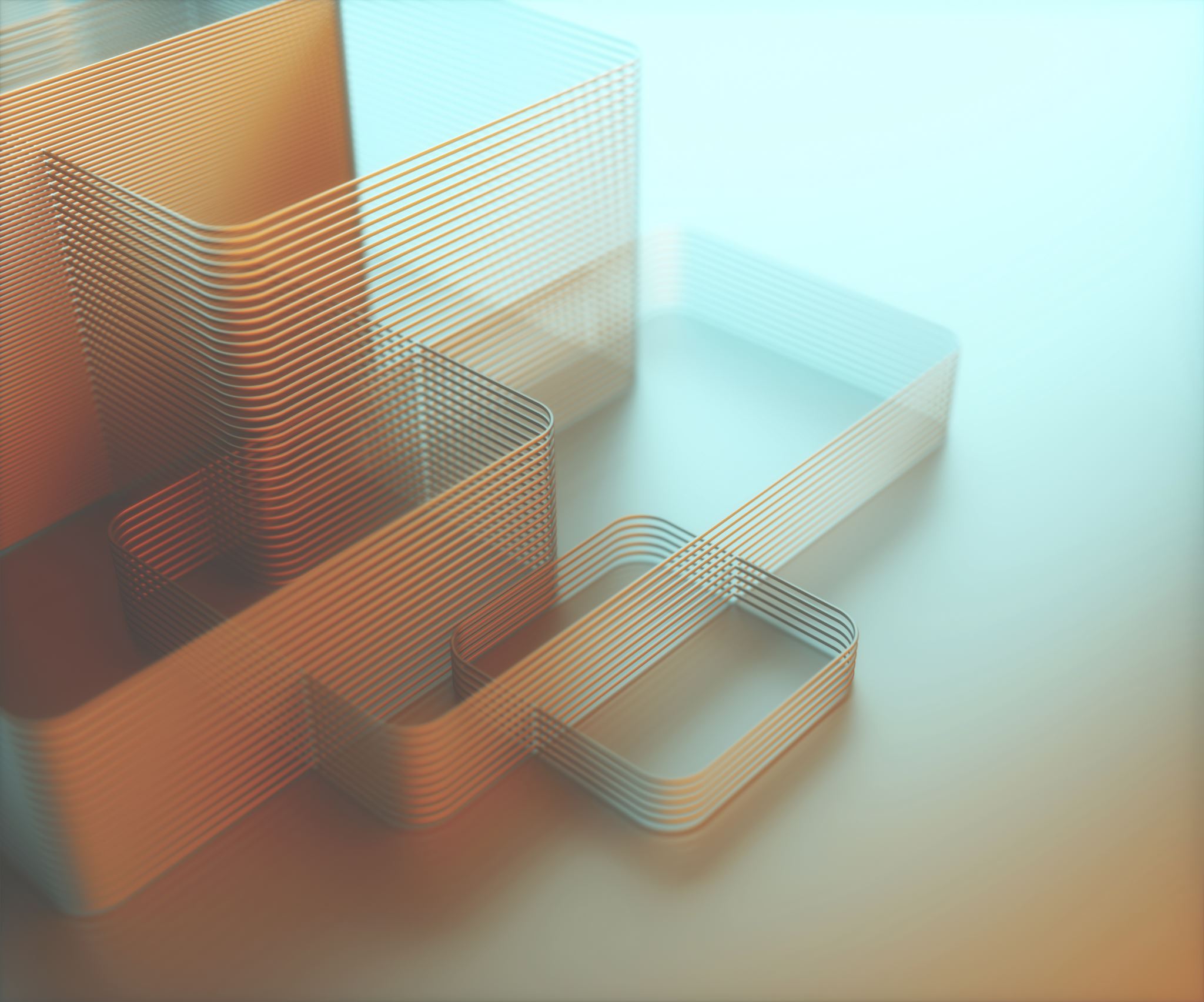 Evolving Landscape of ITC and Key Case Studies
CA Amit Agarwal
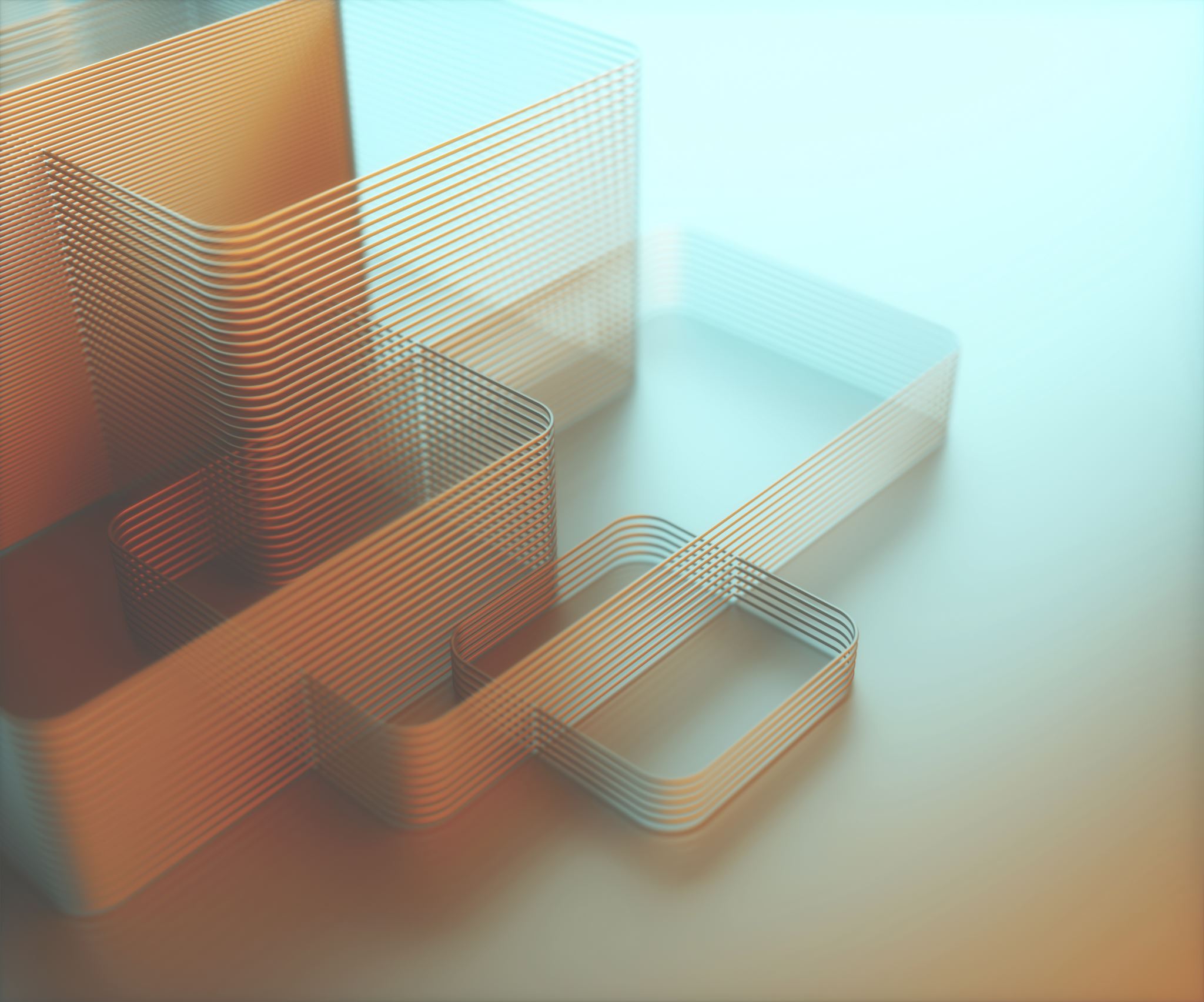 Evolving Landscape of ITC
Fake Invoice and Bogus GST ITC Claims
-GST Revenues growing on year-on-year basis
-Last month March 2024 the GST collection was –INR 1.78 Lac crores
-Total collection for FY 2024 is INR 20.18 lakh crores surpassing the budgeted estimate.
-29,273 Bogus Firms- Suspected ITC evasion of INR 44K crores- Nationwide drive against non-existent dealers since May 2023- 121 dealers arrested- Source PIB dated 07 January 2024- This has led to increase in GST investigations and audits multifold
4/13/24
3
ITC -Key focus Area of the Revenue under GST Regime
4/13/24
4
Roots of Current ITC fiasco
CENVAT Credit Regime didn’t had any provision to deny credit if the procurement was bonafide business transaction 

State VAT Regime had the mechanism to deny input Vat Set off due to mismatch with vendor filings and non- payment of tax by the vendors

GST Regime leveraged upon this mechanism available in the VAT Regime to protect the interest of the revenue
E.g.: SECTION 48(5)  of erstwhile MVAT Act is pari materia to Section 16(2)(c). 

Some notable decisions of VAT Regime 
	- Mahalaxmi Cotton Ginning Pressing and Oil Industries Vs. State of Maharashtra- 2012-TIOL-370-HC-MUM-VAT
	- Arise India Limited - ( TS-314-HC-2017 (DEL)-VAT) -Delhi High Court upheld by Supreme Court

Government mindset is loud and clear that they would not allow any ITC if they don’t get the GST from the supplier.
4/13/24
5
Mahalaxmi Cotton Ginning 2012-TIOL370-HC-MUM-VAT
The Hon’ble Bombay High Court upheld the constitutional validity of Section 48 (5).

The High Court observed that the primary responsibility to pay VAT is of the selling dealer, who even when he collected tax from the purchaser, did not act as an agent for the revenue. 

S.48 (5) was a provision which had been introduced for the removal of doubts and contained a legislative declaration to the effect that in no case would the amount of set off or refund on any purchase of goods exceed the amount of tax in respect of the same goods, actually paid, if any under the Act or any earlier law into the Government Treasury.

The purpose of a set off was to obviate a cascading effect of the tax burden on the ultimate consumer. This element of legislative policy was required to be balanced with the need for securing tax compliance and ensuring against a loss of legitimate revenue owing to Government; 

A set off constituted a concession granted by the legislature. The entitlement to a set off is created by the taxing statute and the terms on which a set off is granted by the legislation must be strictly observed.

The word “actually paid” have simple and clear meaning and cannot be read as ought to be paid.
4/14/24
6
Mahalaxmi Cotton Ginning 2012-TIOL370-HC-MUM-VAT
To allow a set off though the tax had not been paid actually would be to defeat the legitimate interests of the Revenue. Hence, in the overall statutory scheme of Section 48, sub­section (5) had a rational basis and foundation

The Sales Tax Department also filed affidavits in the High Court stating to the effect that:
They would recover the tax from the defaulting selling dealers. 
The set off denied earlier could be refunded back to the bonafide purchasers. The revenue is intending to recover tax only once. 
The above refund would be given even without requirement of filing separate refund claim.
The above would not be allowed in case of hawala or bogus transactions
The High Court directed that the revenue would abide by the above assurances given in the Court.
4/14/24
7
Arise India Limited ( TS-314-HC-2017 (DEL)-VAT)
The dispute in this case was about disallowance of VAT set off under Delhi VAT Act relying on provisions of Section 9(2)(g) 

The question that arose:
-Whether for the default committed by the selling dealer can the purchasing dealer be made to bear the consequences of the denying the ITC  
-Whether  said section is violative of Article 14 of the Constitution. 

Arise India challenged the constitutional Validity of Section 9(2)(g)

Said section states that set off would not be allowed to the dealers or class of dealers unless the tax paid by the purchasing dealer has actually been deposited by the selling dealer with the Government or has been lawfully adjusted against output tax liability and correctly reflected in the return filed for the respective tax period.
4/13/24
8
Arise India Limited ( TS-314-HC-2017 (DEL)-VAT)
HC held that the expression “dealer or class of dealers” occurring in Section 9(2)(g) of the DVAT Act should be interpreted to exclude a purchasing dealer 
who has bona fide entered into purchase transaction with a registered selling dealer, Selling dealer has issued tax invoices and there is no mismatch of transactions in Annexures 2A and 2B
HC held that unless the expression “dealer or class of dealers” in Section 9(2)(g) is read down in the said manner, the entire provision would have to be held to be violative of Article 14 of the Constitution. 

Set off cannot be denied to such bonafide purchasing dealer
Department could recover the tax from defaulting seller.
Recovery could be made under Section 40A in case of fraud and collusion.
SLP filed against the said decision was dismissed by Hon’ble Supreme Court.
4/13/24
9
Multiple amendments to Section 16 and related provisions
4/13/24
10
Future of GST Credits – Aspirational Idea
Availment of ITC has been now made very strict as compared to the initial stages of GST

However, still fake invoice and hawala transactions are rampant

Infosys in the 40th GST council meeting had proposed to allow ITC based on the payment gateway settlement 

Instead of Rule based availability of ITC, it was proposed that ITC would be available to the customer once it pays the invoice, moment the invoice is paid it would be real time credited to the government kitty through the payment gateway

Through this settlement process government would get revenue on real time basis and recipient would also get credit only upon payment of tax
4/13/24
11
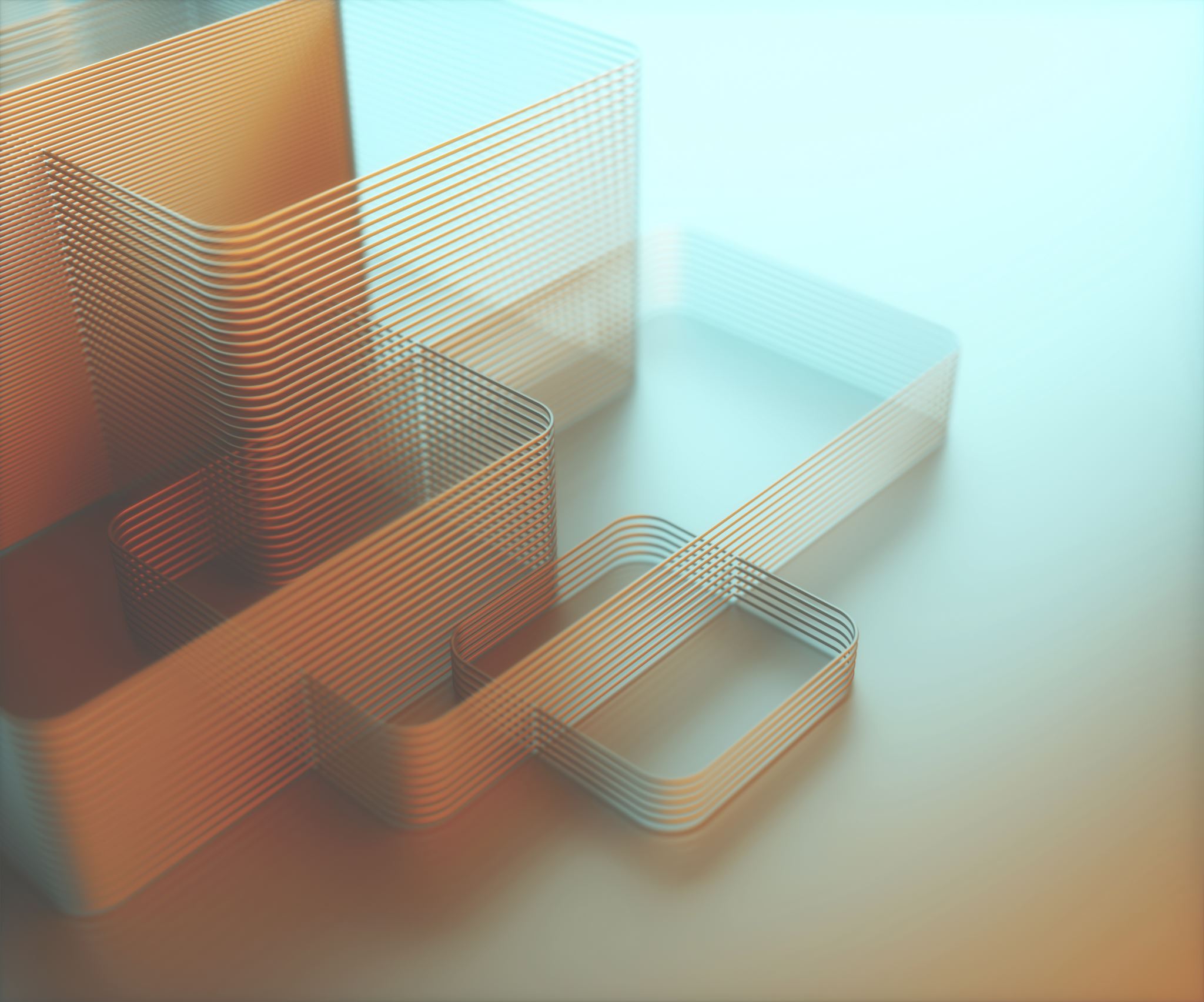 Vendor Non- Compliance and Mismatch of ITC
Case Study- Vendor Non-compliance
Police Limited purchased goods from Chor LLP 

Goods received by Police Limited
It has valid tax invoice
It has received the goods
It has paid the invoice including GST to Chor Limited through banking channels
The Invoice may or may not have reflected in GSTR-2A or GSTR 2B


Department undertaking GST audit of Police Limited and have made following observations: 
Chor limited has been involved in issuance of fake/bogus invoices
Chor Limited has not been paid GST to the government 

Period of Audit – 2017-18 and 2022-23
4/13/24
13
Suncraft Engery Pvt. Ltd. 2023-TIOL-917-HC-KOL-GST
Department in this case disallowed the ITC as the vendor did not report the invoices in GSTR-1 
The tax charged has not been actually paid to the Government 

	Appellants Submission:
There was no allegation that the appellant is not possession of tax invoice 
There is denial of the fact that the company received goods from the vendor 
Full payment was made to the vendor
Relied on press note 18 October 2018 that 2A is facilitator for self assessment. ITC cannot be automatically reversed due to mismatch. Recovery would be made from defaulting seller.

High Court held that: 
Department has not resorted to any action against the defaulting seller
Department ignored the tax invoices produced by the appellant as well as the bank statement
Therefore, before directing the appellant to reverse the input tax credit department ought to have taken action against vendor
Department cannot proceed against the company as it is not able to bring out the exceptional case where there has been collusion, vendor is missing or vendor has closed down its business or the vendor does not have any assets and such other contingencies.
Therefore, demand against the company was set aside. 
Recently, Hon’ble Supreme Court dismissed SLP filed by the department against the said decision.
4/13/24
14
DY Beathel Enterprises 2021-TIOL-890-HC-MAD-GST
The company in this case availed ITC in respect of the vendor
The payment was made mainly through banking channel. The company had valid tax invoice. 
Department found that the seller had not paid tax to the government and was also involved in issuance of bogus invoices.
Department alleged that the there was no movement of goods. However, the vendor was never cross examined   

High Court held that: 
 -    The Department has not taken any recovery action against the seller 
 When it has come out that the seller has collected tax from the purchasing dealers, the omission on the   part of the seller to remit the tax in question must have been viewed very seriously and strict action ought to have been initiated against him
In the present case of demand, the seller should have been confronted and cross-examined
The demand order was set aside matter was remanded for fresh consideration
4/13/24
15
LGW Industries Limited  2021-TIOL-2308-HC-KOL-GST
Department in this case was of the view:
That the suppliers from whom the petitioners/buyers are claiming to have purchased goods in question are all fake and non-existing 
The bank accounts opened by those suppliers are on the basis of fake documents 
Petitioners claim of benefit of input tax credit are not supported by relevant documents 
Petitioners have not verified genuineness and identity of aforesaid suppliers before entering into any transaction with those suppliers. 

Petitioners argued that:
they have paid the amount of purchases in question as well as tax through banks 
Petitioners are helpless if at some point of time after transactions were over department found suppliers (RTP) were fake and bogus 
Petitioners could not be penalized unless the department proves collusion 
All disputed invoices-wise were available on GST portal in form GSTR-2A 

High Court held that if all the purchases are genuine and supported by valid documents and transactions were made before the cancellation of registration of those suppliers, the petitioners shall be given the benefit of input tax credit in question.
4/13/24
16
Engineering Tools Corporation-Madras High Court
The company in this case had purchased goods from a vendor.

The company had valid tax invoice, received the goods and had made payment to the vendor.

The GST Registration of the vendor was cancelled retrospectively

Department rejected the ITC claim on the ground that the company failed to prove the genuineness of the vendor.

The Hon’ble High Court  observed that the rejection solely based on the supplier’s canceled registration was unjustified. It emphasized the importance of assessing the genuineness of transactions based on concrete evidence rather than administrative assumptions.
4/14/24
17
Aastha Enterprises 	TS-407-HC(PAT)-2023-GST
Department in this case disallowed the ITC as the vendor did not pay the GST collected from the company 
The tax charged has not been actually paid to the Government 

     High Court held that: 
Substantiating the ITC claim would not absolve the recipient from the rigor of Section 16(2)(‘c) 
Unless credit is available in the credit ledger of the purchasing dealer, ITC would not be allowed
The High Court did not accept the argument of double taxation
Having regard to the literal nomenclature and the statutory language held  that clauses (a) (b) and (c)  of section 16(2) has to be “scrupulously followed” for ITC eligibility 
These conditions are to be satisfied together and not separately or in isolation
In case the department recovers tax from the seller, the purchaser based on available machinery could claim refund of ITC recovered earlier
4/13/24
18
Key Circulars
CIRCULAR NO 26/26/2017 –GST dated  29/12/2017
“3.2 Since, the GST Council has decided that the time period of filing of FORM GSTR-2 and FORM GSTR -3 for the month of July 2017 to March 2018 would be worked out by a Committee of officers, the system based reconciliation prescribed under Circular No. 7/7/2017-GST dated 1st September 2017 can only be operationalized after the relevant notification is issued. The said circular is therefore kept in abeyance till such time.”
27th GST Council Meeting – Press Release dated 04 May 2018
iv) No automatic reversal of credit: There shall not be any automatic reversal of input tax credit from buyer on non-payment of tax by the seller. In case of default in payment of tax by the seller, recovery shall be made from the seller however reversal of credit from buyer shall also be an option available with the revenue authorities to address exceptional situations like missing dealer, closure of business by supplier or supplier not having adequate assets etc.
4/14/24
19
Key Circulars
“(vii) Transition: 
There will be a three stage transition to the new system. Stage I shall be the present system of filing of return GSTR 3B and GSTR 1. GSTR 2 and GSTR 3 shall continue to remain suspended. Stage I will continue for a period not exceeding 6 months by which time new return software would be ready. In stage 2, the new return will have facility for invoice-wise data upload and also facility for claiming input tax credit on self declaration basis, as in case of GSTR 3B now. During this stage 2, the dealer will be constantly fed with information about gap between credit available to them as per invoices uploaded by their sellers and the provisional credit being claimed by them. After 6 months of this phase 2, the facility of provisional credit will get withdrawn and input tax credit will only be limited to the invoices uploaded by the sellers from whom the dealer has purchased goods.”
27th GST Council Meeting – Press Release dated 04 May 2018
4/14/24
20
Key Circulars
CIRCULAR NO 183/15/2022-GST dated 27 December 2022
Admits that reconciliation was not operational in initial period of GST.
However, it clarifies that ITC would be available subject to satisfaction of conditions in Section 16. 
Allows credit based on CA certificates from the vendor for cases of ITC more than INR 5 lacs and declaration for cases upto ITC of INR 5 lacs. 

Also clarifies that the ITC would not be available if the vendors have filed returns late beyond Section 16(4) time limit.
This circular initially brought for the FY 2017-18 and 19-20, was extended later for the period till December 2021. 
Rule 36(4)  credit taken would be covered in ambit of the Circular
4/14/24
21
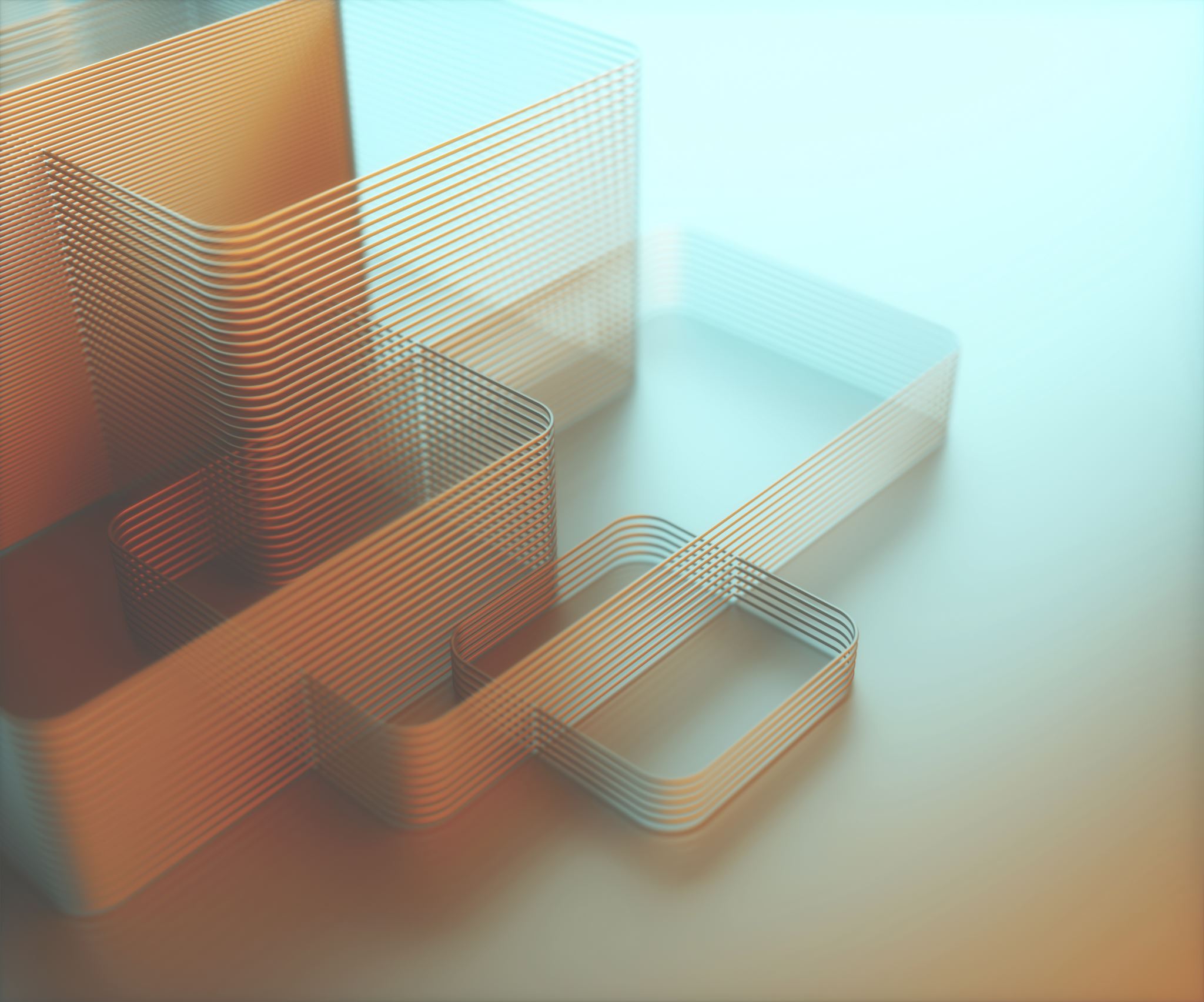 Burden of Proof
Case Study- Burden of Proof
Company A purchased goods from Vendor B

Company A has following documents: 
Tax Invoice 
Bank payment details to the vendor
The invoice is appearing GSTR 2B statement

The GST Officer in course of audit is insisting to prove whether the ITC availed is genuine or not.
4/13/24
23
Case Study- Burden of Proof
Section 155 of the CGST Act, provides that the Burden of proving the claim of eligible ITC is on the claimant

Typically, the tax invoice, payment details and 2B statement are enough to discharge such burden.  

However, in some cases the tax officer can insist the details of movement of goods, E-way Bill details, lorry receipt, inventory records, etc.

Recently the Hon’ble Supreme Court in the context of VAT Regime pronounced the decision in the case of Ecom Gill Coffee Trading Private Limited 2023-TIOL-18-SC-VAT

In this case the supplier who had supplied goods to Ecom had:
Deregistered
Not filed returns 
Denied turnover and have not paid any taxes

The Officer denied the set off to Ecom

Tribunal and High Court allowed the set off on the ground that the company had valid tax invoices and payment was made by cheque
4/13/24
24
Case Study- Burden of Proof
The matter reached Supreme Court and it held as follows: 
Burden to prove genuine set off lies on the claimant
Merely the fact that claimant is a bonafide purchaser is not enough and sufficient 
Mere producing tax invoices and payment proof is not enough and cannot be said to be discharge of burden 
The dealer claiming ITC has to prove beyond doubt the actual transaction which can be proved by furnishing the name and address of the selling dealer, details of the vehicle which has delivered the goods, payment of freight charges, acknowledgement of taking delivery of goods, tax invoices and payment particulars etc. 
Purchaser shall have to prove and establish the actual physical movement of goods, genuineness of transactions by furnishing the details referred above and mere production of tax invoices would not be sufficient to claim ITC. 
If physical movement of goods cannot be established the tax officer is justified in denying the input set off

The ratio laid down in this case would have impact under GST Regime as well. 

Therefore, the Officer in the present case may insist on all these details from the buyer to justify his claim of ITC.
4/13/24
25
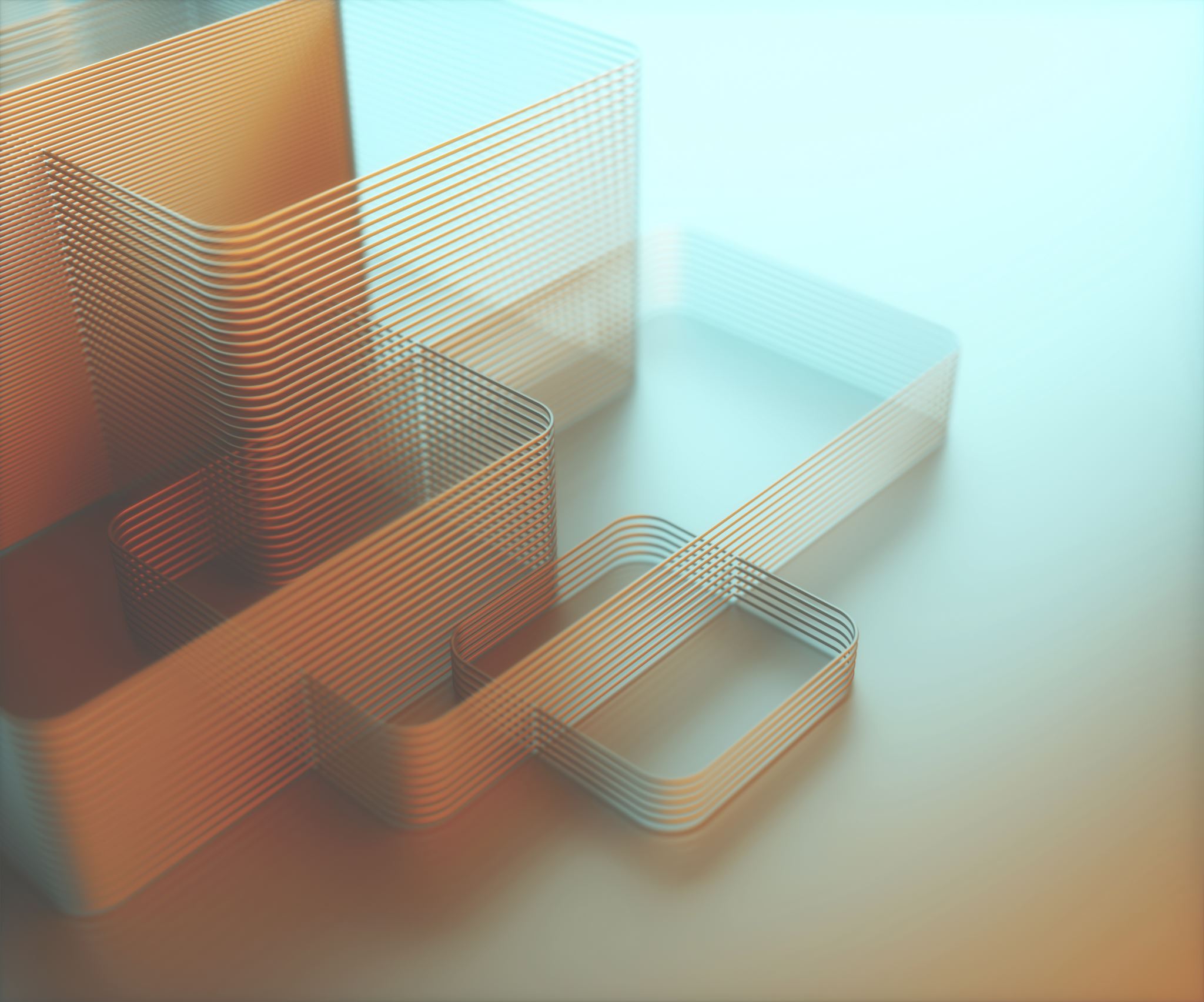 ITC availability through GSTR-9
Sri Shanmuga Hardware Electricals 2024-TIOL-357-HC-MAD-GST
The company in this case inadvertently filed NIL ITC in its GSTR-3B returns
The company has claimed in the writ that it has availed ITC in the GSTR-9 and based on that should be allowed the credit.
The company states that such credit is getting reflected in GSTR-2A statement
Department has solely rejected its claim stating that the credit has not be claimed in GSTR-3B.

The Hon’ble High Court has remanded the case back to the AO
It has requested the AO to verify the ITC claim based on the documents provided

It would be interesting space to watch out for.
4/14/24
27
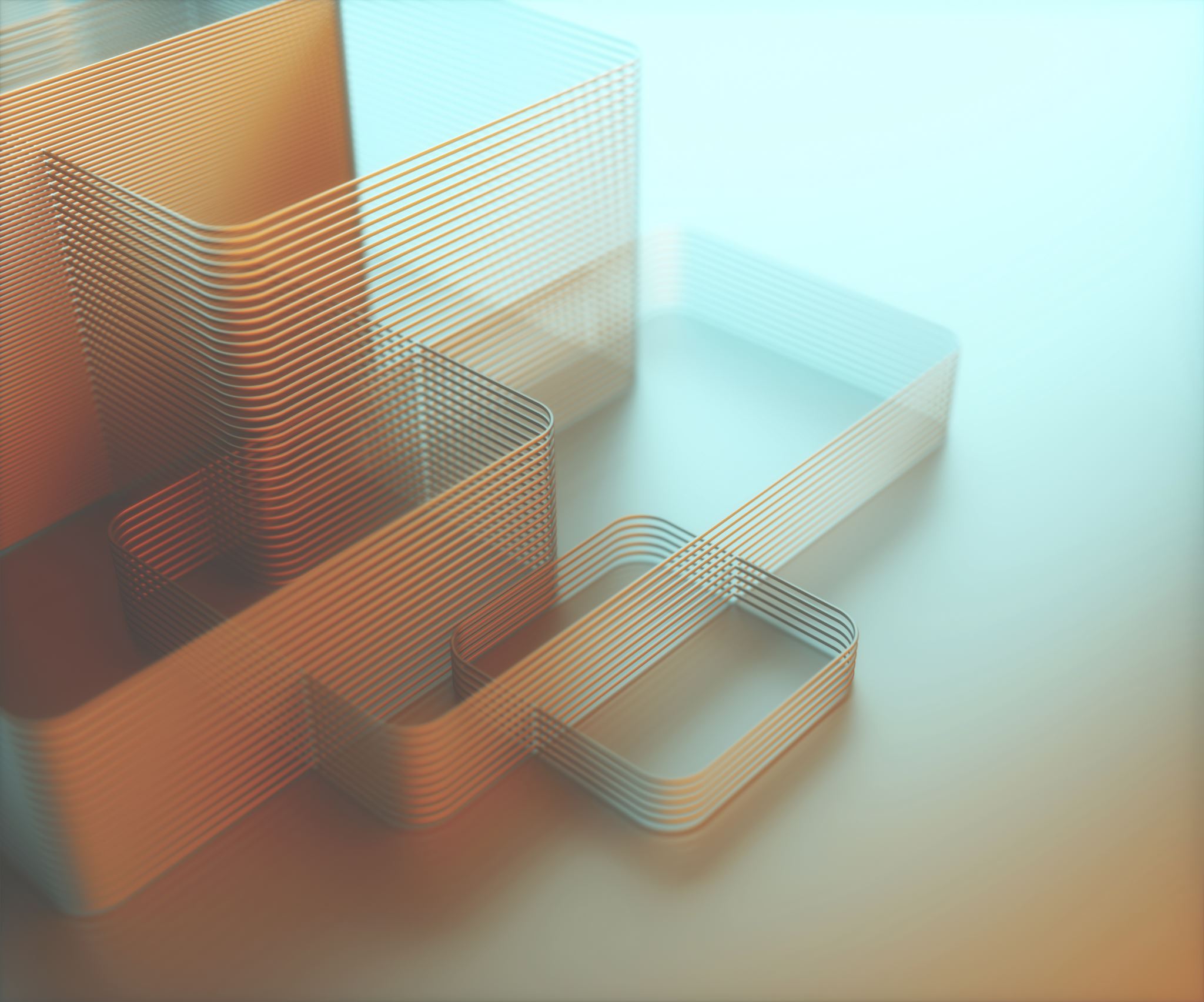 Movable v/s Immovable Property
ITC in respect of inwards supplies of setting up of office
New Limited has recently planned to start its software development business in Pune

It has identified a lease hold premises for the same.

The company is planning to enter turnkey contract for setting up of the office. 

The project would involve procurement of varied services and goods namely:
Architect Services
Project Management Services
Painting 
False ceiling 
Movable furniture
AC systems and fire alarm system
Access control system
Glass partitions 

Company is seeking advice on the availability of ITC in respect of the said expenditure.
4/14/24
29
ITC in respect of inwards supplies of setting up of office
Applicability of Section 17(5) (‘C) and (d) 

Test laid down by Supreme Court in various landmark cases like Triveni Engineering and Solid and Correct Engineering have laid down  following tests to determine whether the object is immovable or movable: 
Mobility -Mobility can be determined by checking whether an article is permanently fastened to anything attached to the earth and whether there was intention to fasten the article to anything attached to the earth.
Marketability- The marketability test requires that the goods as such should be in a position to be taken to the market and sold.
In Test of Permanency: If the chattel was movable to another place of use in the same position, then it must be a movable property but if was liable to be dismantled and retracted at the later place then it would be treated as permanently attached to the earth.  


Whether capitalization condition laid down in the explanation is met?

Impact of the Orissa High Court decision in the case of Safari Retreat Private Limited 2019-TIOL-1088-HC-Orissa-GST
4/14/24
30
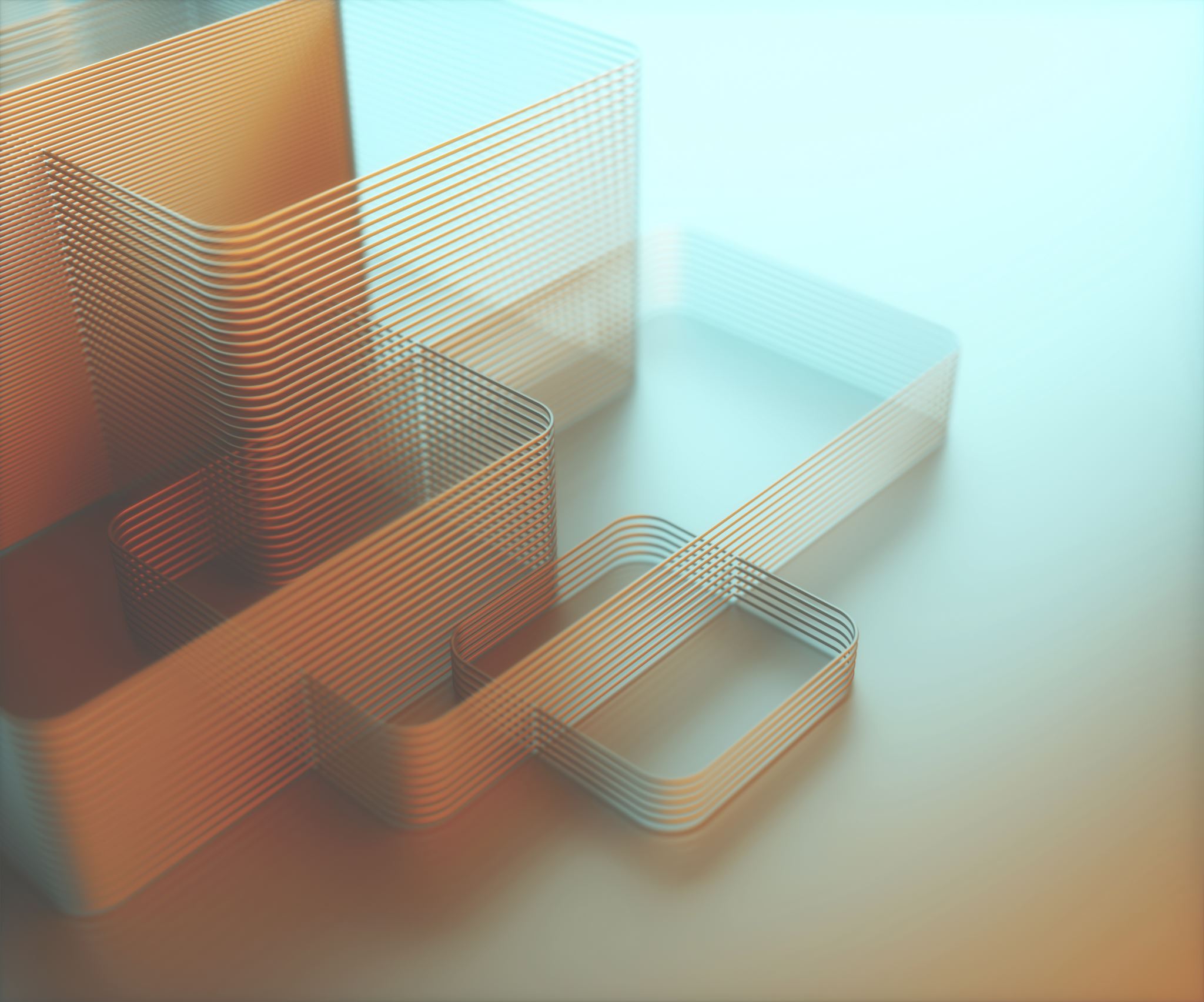 Treasury Function
Case Study- Treasury function
Company Z is engaged in supply of taxable services

It does not have any supply of exempt supply

Company Z is availing full ITC and is not undertaking any reversal of ITC except for 17(5) cases

Company occasionally invest its excess funds in stocks and securities including mutual funds.

During the year the company has sold these shares to book profits and have also redeemed the mutual funds

The GST Officer has issued SCN seeking reversal of ITC under Rule 42.
4/13/24
32
Case Study- Treasury function
17(2) mandates reversal of ITC attributable to exempt supplies

2(47) defines supplies of goods or services or both which attracts Nil rate of tax or is exempt by way of a notification and includes non- taxable supply 

2(78) Non-taxable supply means a supply of goods or services which are not leviable to tax under the Act

Whether sale of shares or redemption of mutual funds would amount to exempt supply?

Explanation to Section 17(3) states the value of exempt supplies shall include transactions in securities

Explanation to Chapter V (ITC) in CGST Rules states that for determining value of exempt supply as referred in Section 17(3)
The value of security shall be taken as one percent of the sale value of such security

Can mutual funds be said to be sold??
4/13/24
33
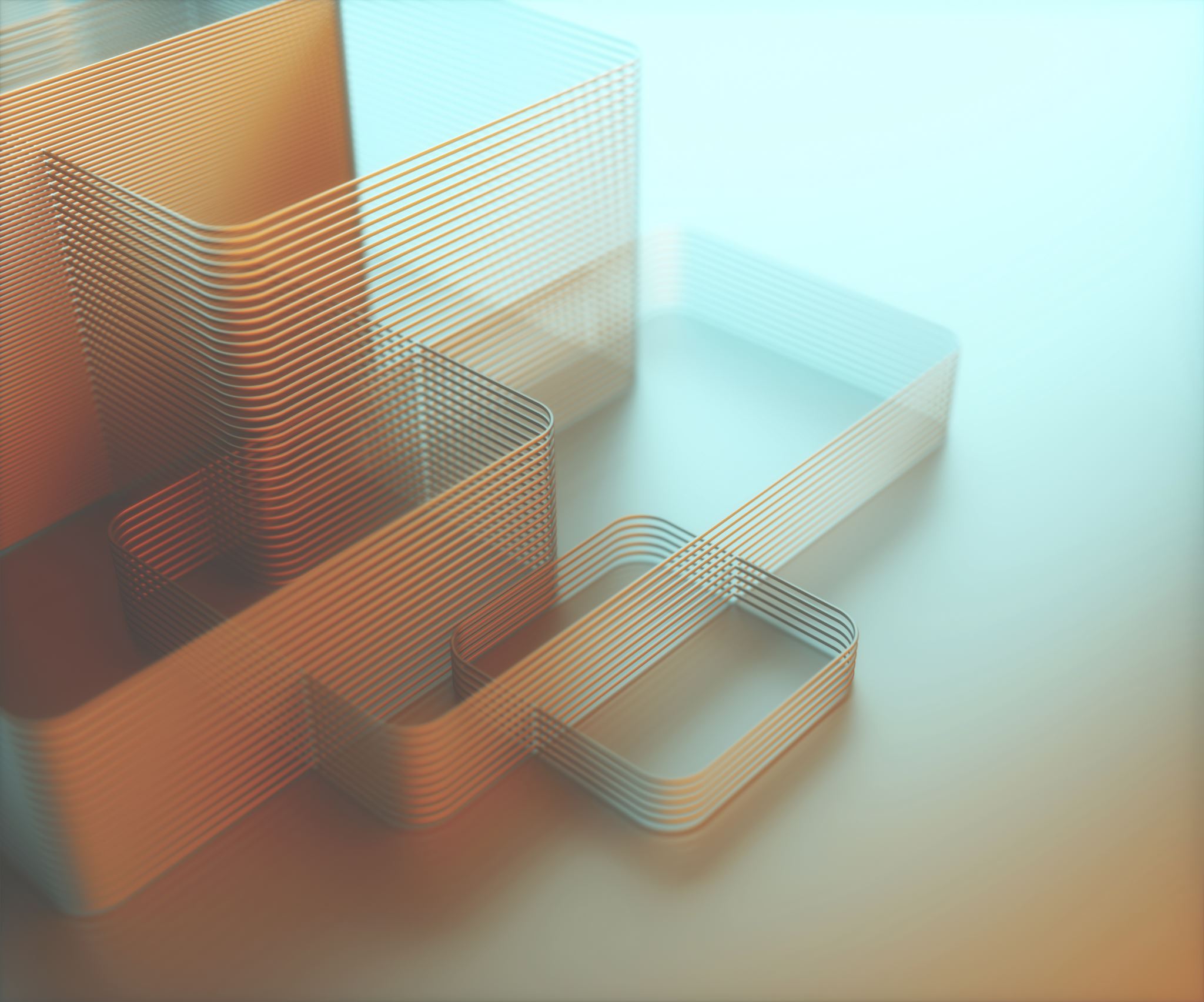 Slump Sale of Business
Case Study- Slump Sale of Business
Star Private Limited is engaged in supply of taxable services

It has two divisions Industrial Division and Retail division 

Recently it sold under a slump sale agreement its retail division as a going concern

It does not have any other supply of exempt supply

Star Private Limited is seeking your advice whether it is required to do any input tax credit reversal.
4/13/24
35
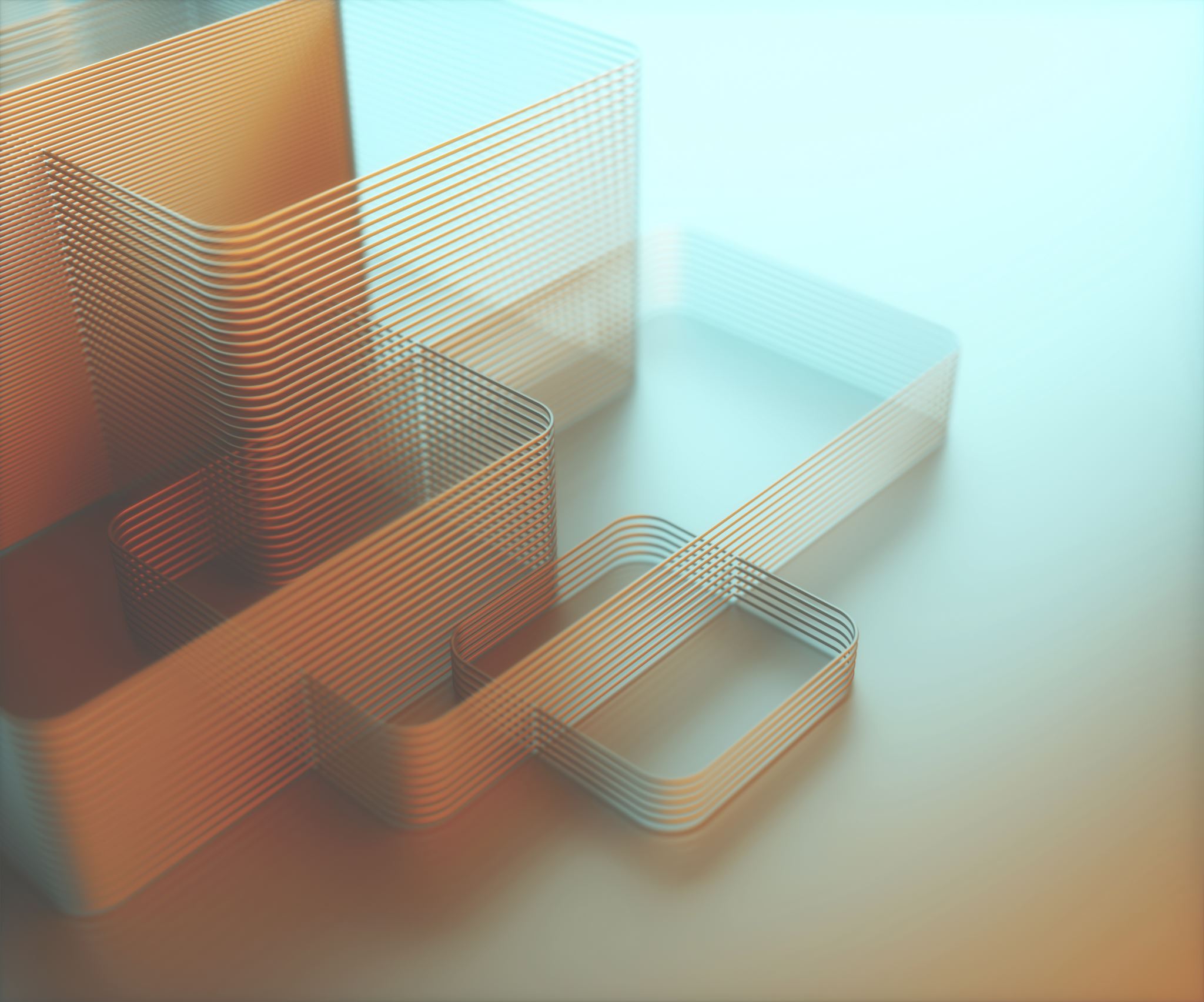 CSR Activities
Case Study- CSR Activity
Reliance Industries Limited is having turnover of more than 5000 crore
It spends 2.5% of its average net profits for past 3 years on Corporate Social Responsibility (CSR) activity
As a part of the CSR Activity 
It donates free laptops, books and stationery to the school in Jamnagar
It also constructs an elephant rescue centre building in Vantara 
 Reliance Industries Limited is seeking our advice on availability of the the Input tax credit for the FY 2019-20 and FY 2023-24.
4/13/24
37
CSR Activities – ITC
-Section 135 of the Companies Act 2013 mandates companies to allocate 2% of their average net profits of past 3 years financial years towards CSR Activities.-Applicable to the companies having turnover of greater than INR 1000 cr or net worth of INR greater than INR 500 crore
Dwarikesh Sugar Industries Limited 2020-TIOL-305-AAR-GST
Adama India Private Limited 2021-TIOL-228-AAR-GST
-As per the Companies Act the CSR activities undertaken by the company shall exclude activities undertaken in pursuance of it's normal course of business
-Section 16(1) of the CGST Act, stipulates that a registered person is entitled to take credit of things which are used or intended to be used in the course or furtherance of his business 
Case laws cited by the applicant allowing credit in respect of CSR activity pertain to the pre-GST era and are not pertaining to GST scheme of law 
Therefore, CSR activities not eligible for ITC.
As per Section 135 it is a mandatory compliance to be done.
Any non compliance would lead to business disruptions 
Therefore, it could be considered as an essential part of its business as whole. Could be treated as incurred in “ course of business”
Reliance placed on Essel Propack Mumbai CESTAT and Millipore case of Karnataka High Court of erstwhile regime
It cannot be a gift as it is obligatory and regular in nature. Gift is voluntary and occasional in nature. 
Hence restriction under clause 17(5)(h) is not applicable 
Similar view taken in Bambino Pasta 2022-TIOL-126-AAR-GST
4/13/24
38
CSR Activities – ITC
Advice to be given to Reliance Industries
Impact on 2% spend for CSR Activities 
Impact on additional 0.5% spend on CSR Activities 
Restriction for construction of School 
Implications for FY 2023-24- Clause (fa) inserted in Section 17 (5) by Finance Act, 2023
4/13/24
39
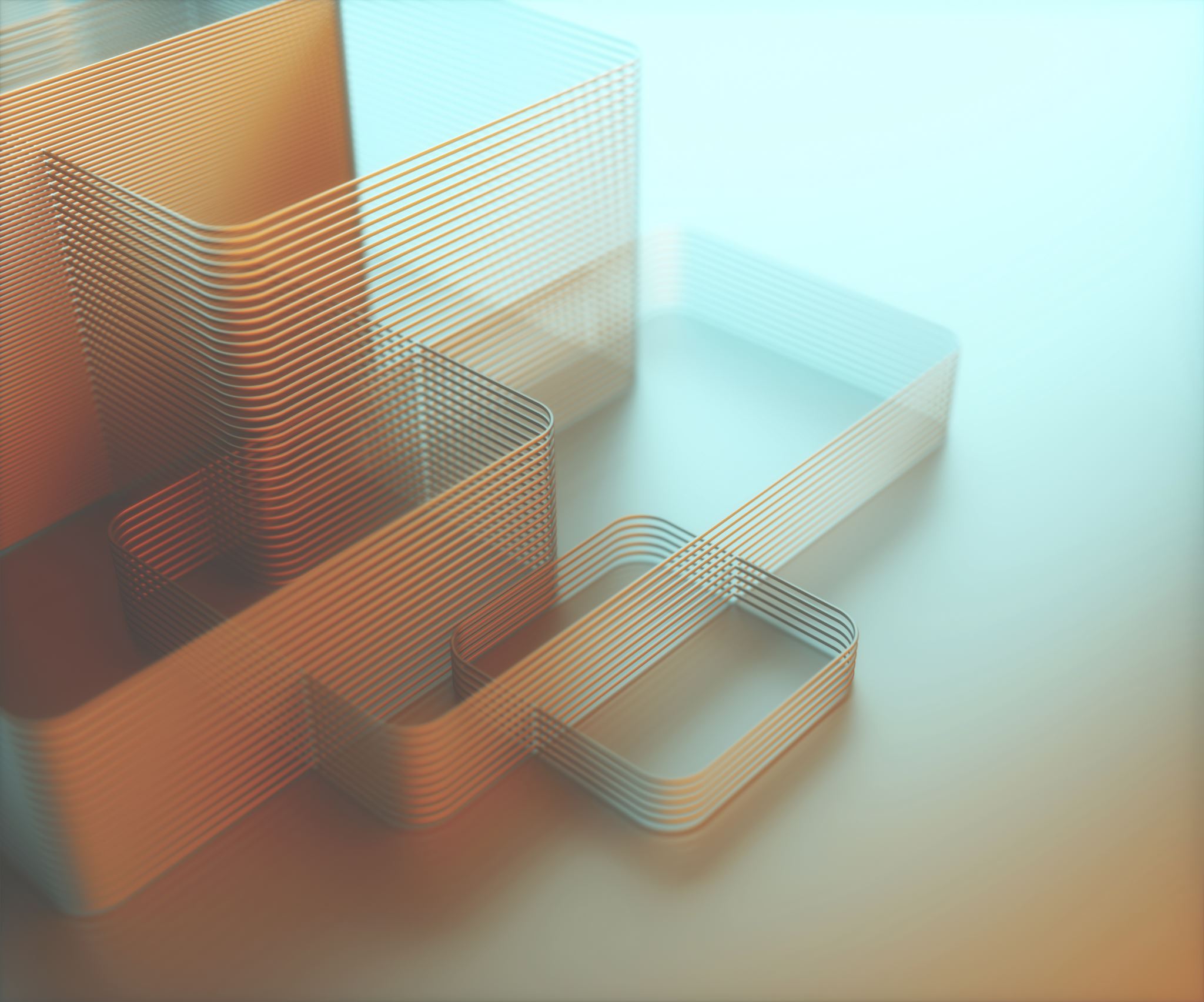 RCM Payment -16(4) time limit
Case Study- RCM Credit -16(4) time-limit
Nissan India has paid GST under RCM for expats seconded from its parent company in Japan pursuant to Northern Operating Trust decision of Supreme Court under Service Tax Regime 

Nissan deposited GST under RCM for the entire 5 year period from 2017-18 to FY 2022-23

The said tax was deposited in April 2023

Upon payment of said GST, Nissan has availed the ITC for the said RCM paid

Department is of the view that the RCM paid for the period 2017-18 to FY 2021-22 is time barred under Section 16(4)
4/13/24
41
Case Study- RCM Credit -16(4) time-limit
Section 2(66) Invoice or tax invoice means the invoice issued under Section 31

Section 31 provides for issuance of self invoice in case of tax payment under RCM

Rule 36 of CGST provides that self invoice issued under Section 31 as valid document for availing RCM credit subject to payment of tax. 

Ideally the credit cannot be availed until tax is paid even though self invoice is to be issued on receipt of the services

Currently a writ petition is pending in this case before Hon’ble Karnataka High Court in the case of Toyota Kirloskar Motors Private Limited 2023 (10) TMI 859

It may be noted that recently the writ petition to challenge constitutional validity of Section 16(4) has been dismissed in the case of Gobinda Construction 2023-TIOL-1178-HC-Patna -GST
4/13/24
42
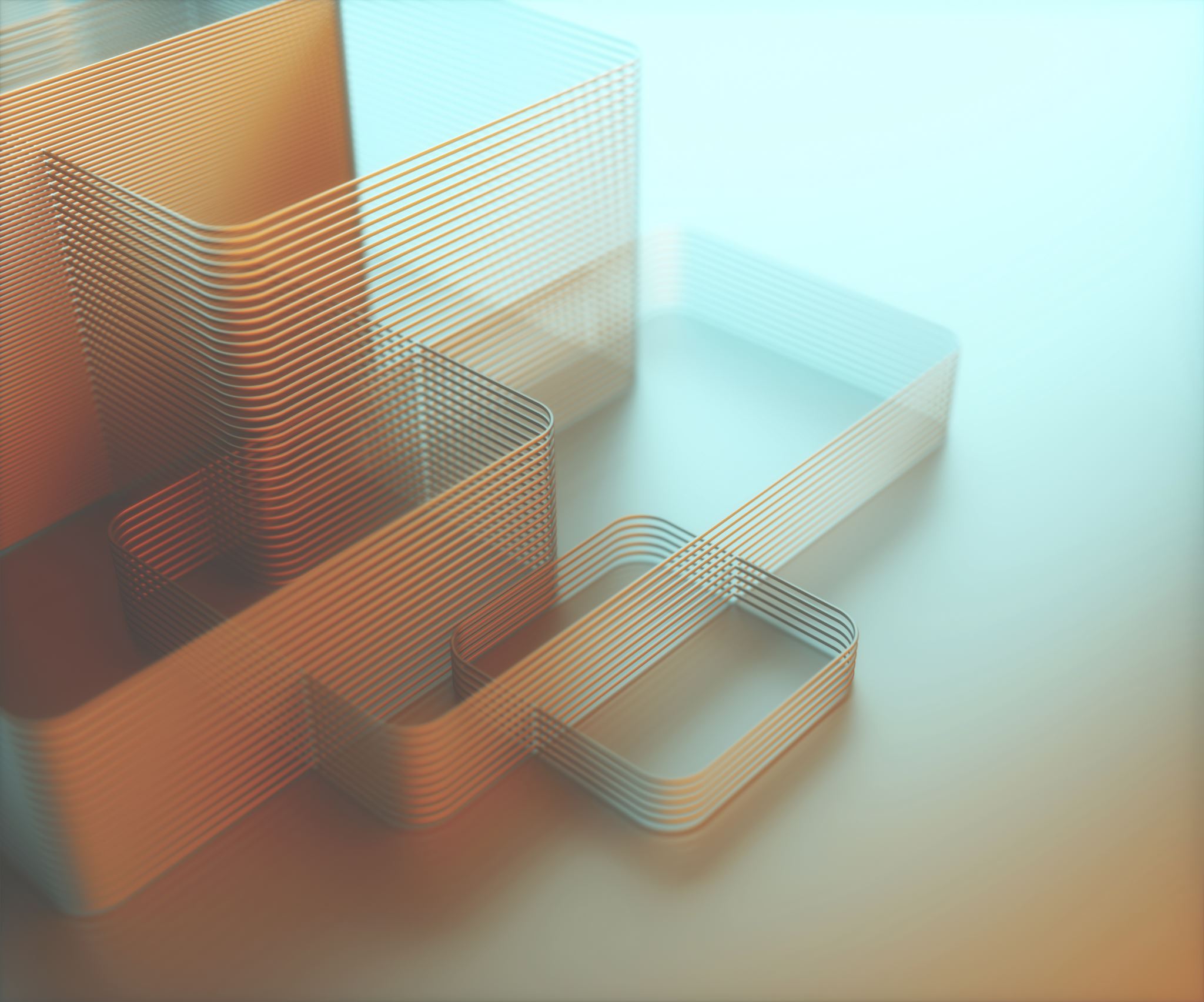 Import of Goods on behalf of the customer
Case Study- Import of Goods on behalf of the Customer
Company A is engaged in setting up of the large IT systems projects for  its overseas client Company B.

Company B further has its client in India where this project is being executed by Company A.

One of the key servers is supplied by B for the project. Company A clear this server at Indian port and files BOE in its name.

Company A pays the BCD and IGST.

Company A bills its service charges with GST to Company B.

Query:

Whether Company A, can avail IGST credit on import of said servers?
4/14/24
44